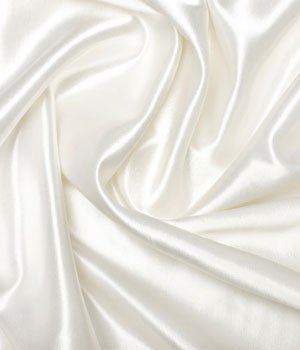 Személyi Higiénia
1-4. osztály
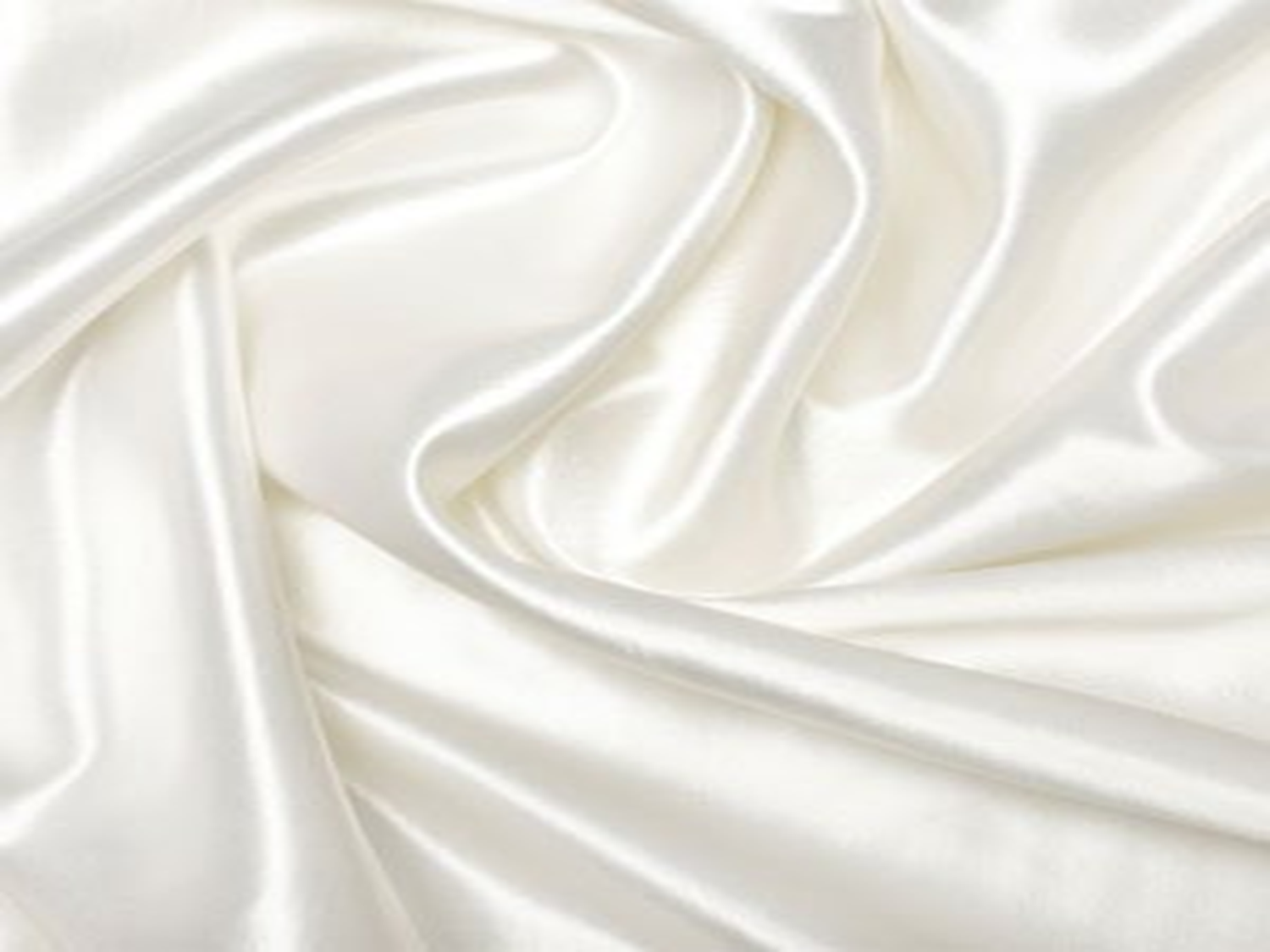 HIGÉNIA = Tisztaság
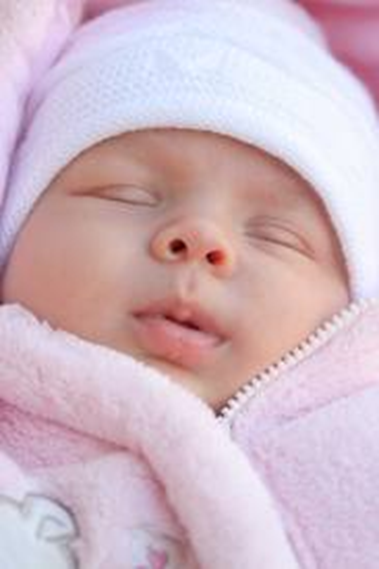 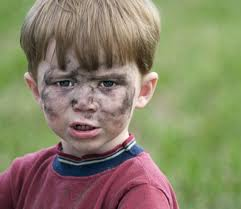 babaszag
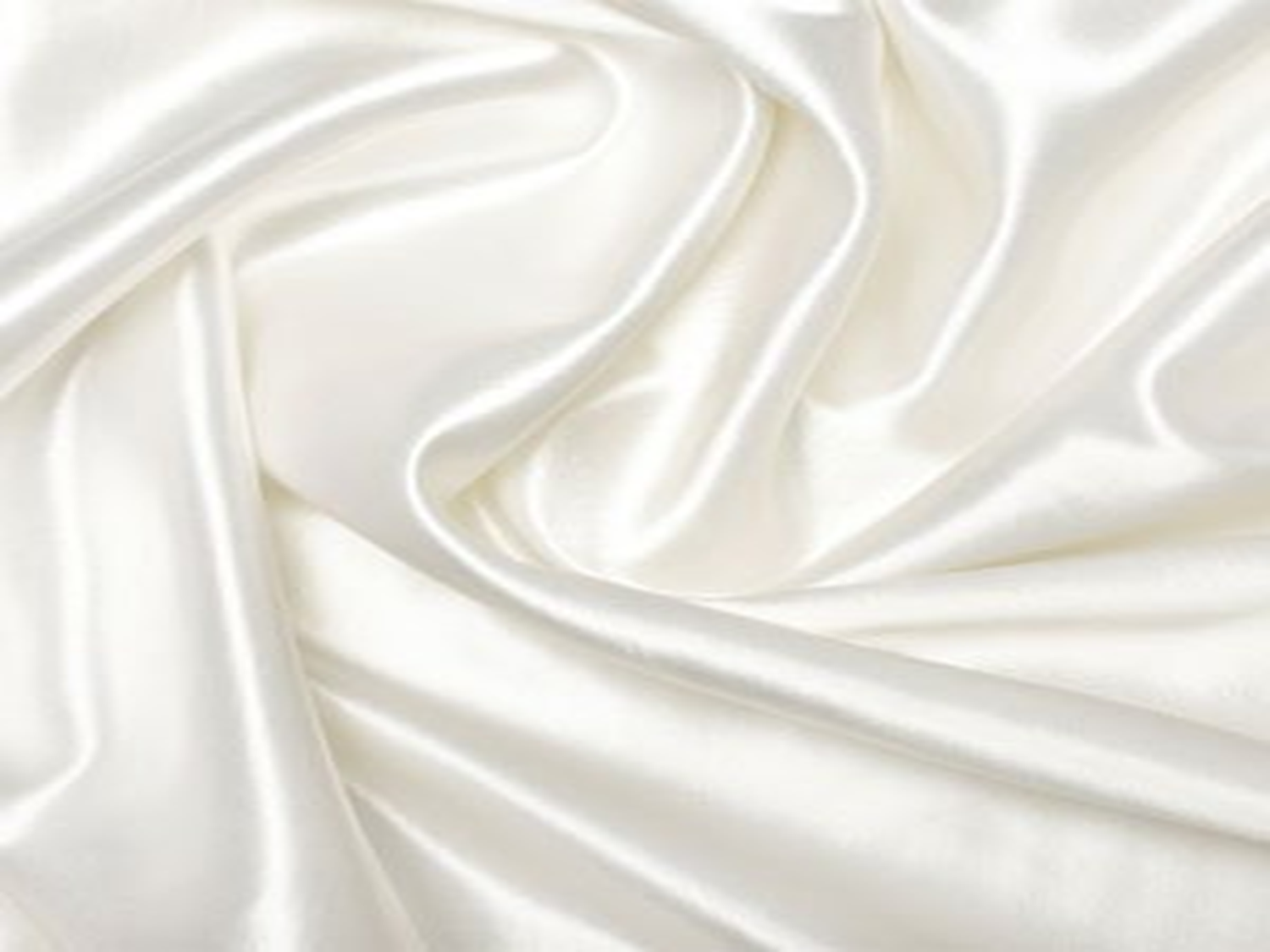 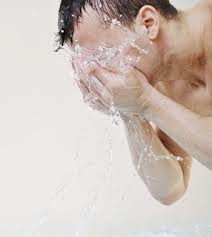 Mikor, mit?
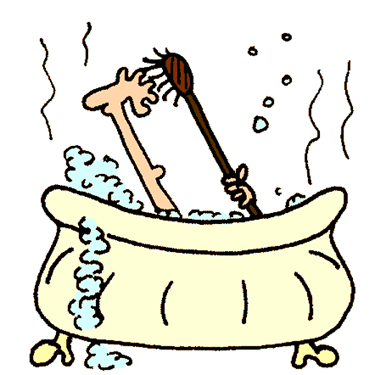 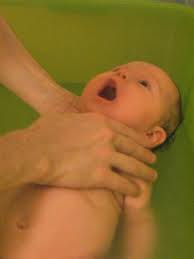 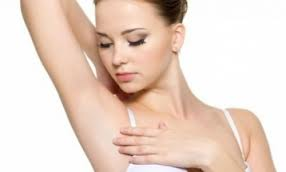 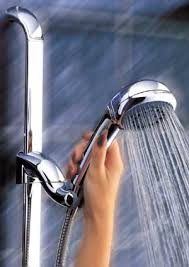 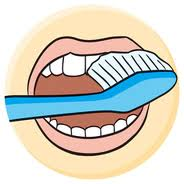 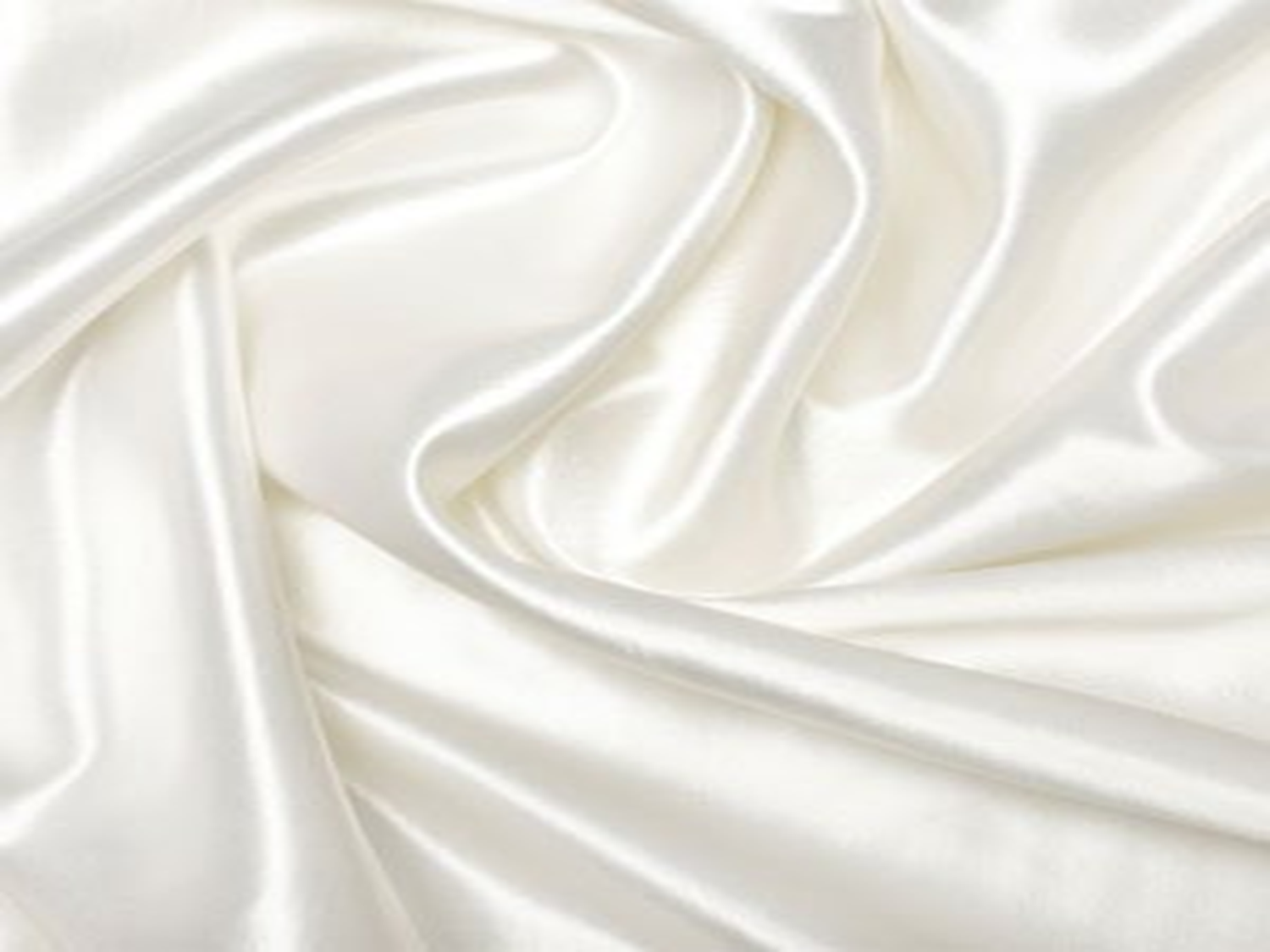 ARC
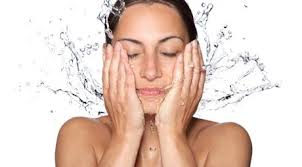 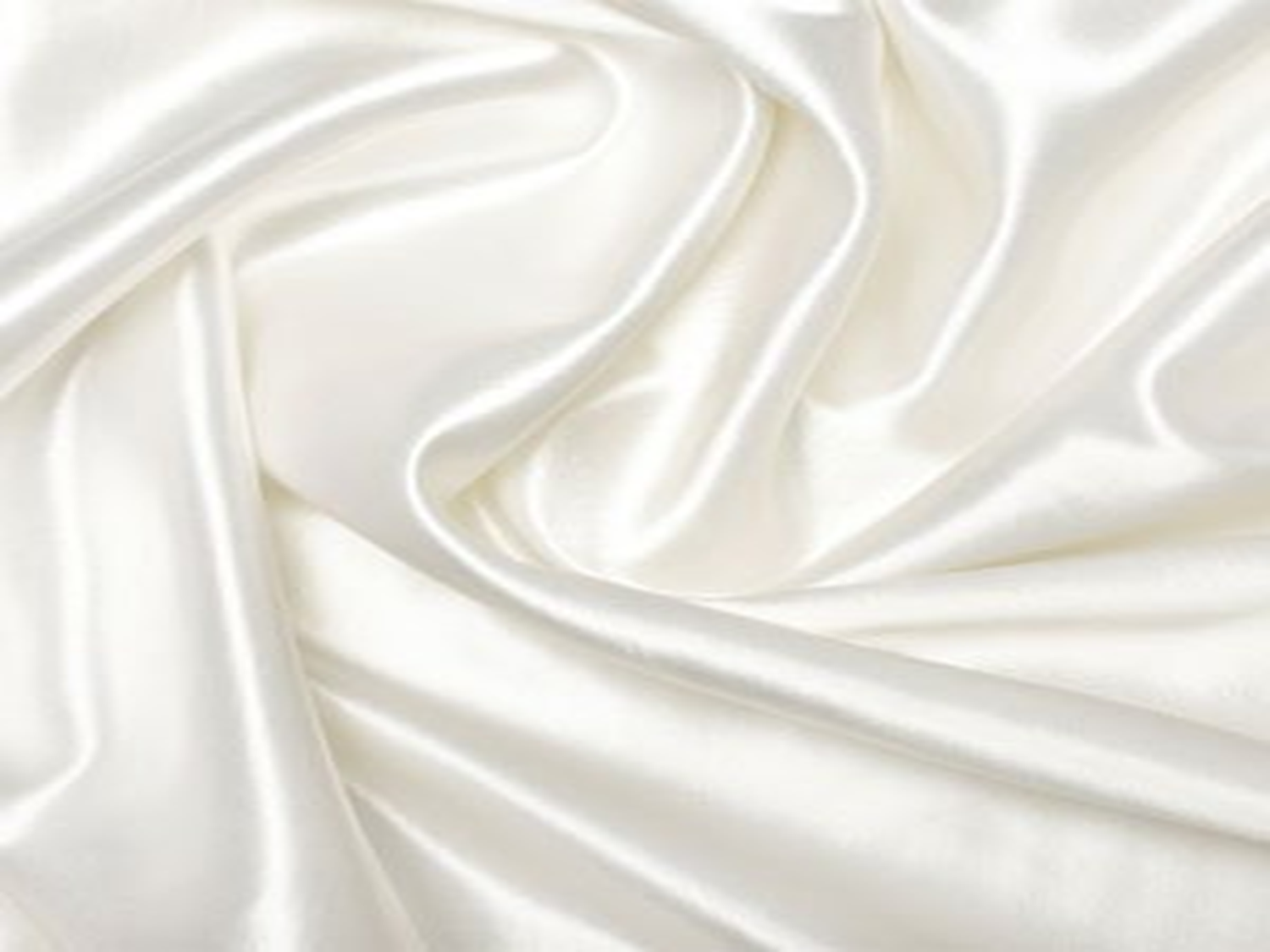 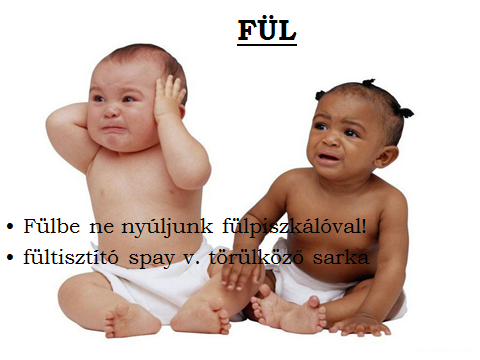 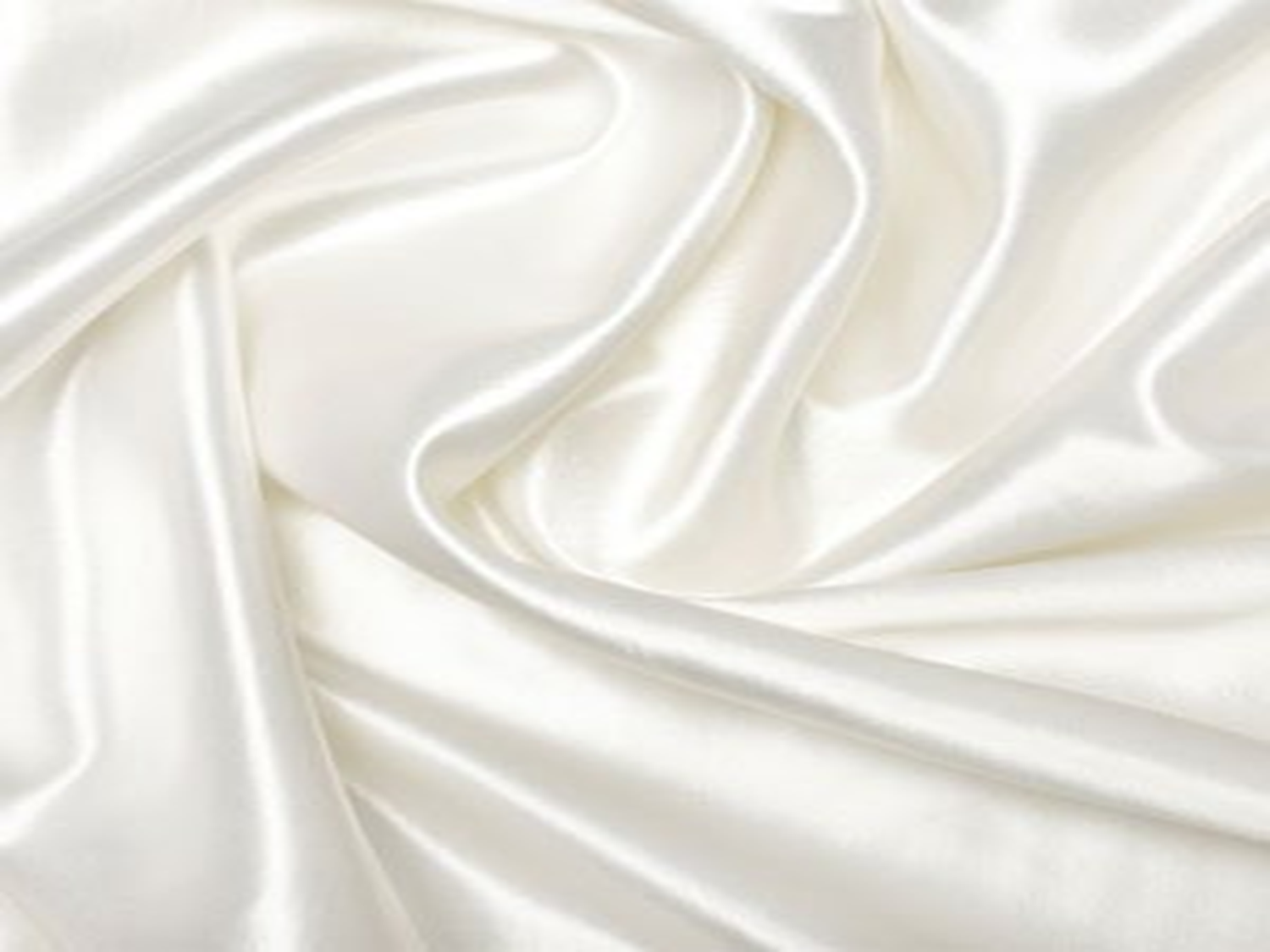 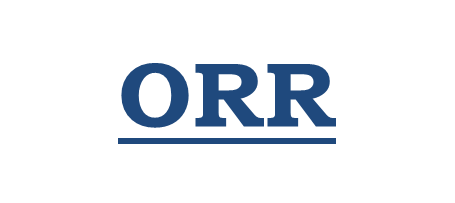 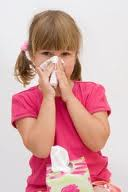 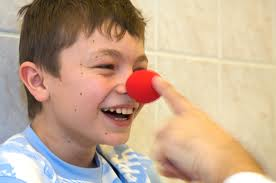 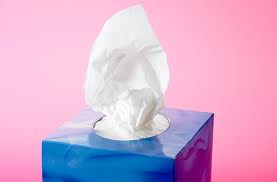 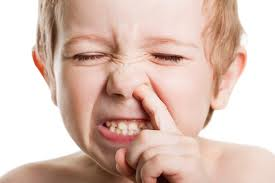 Fogmosás
Védőnő
A fog és fogsor
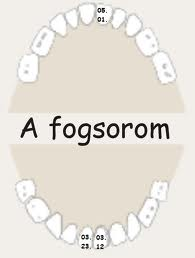 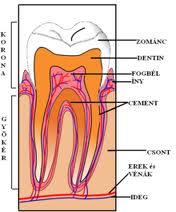 Tejfogacskák
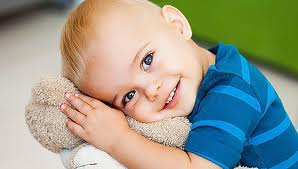 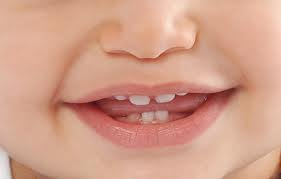 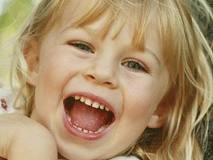 ?
Helyes fogmosás
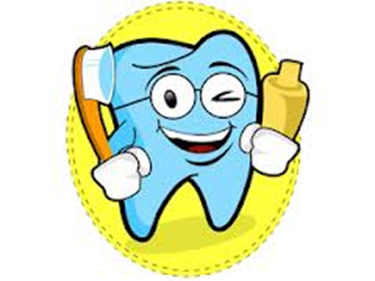 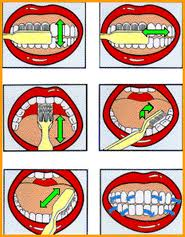 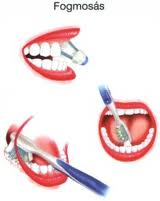 Fogtündérek, akik vigyázzák a fogainkat
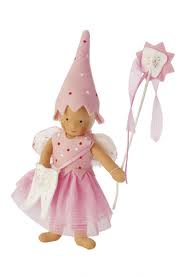 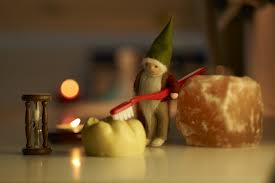 Fogkefék
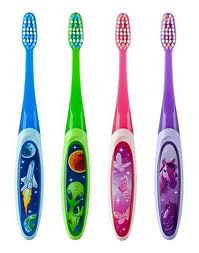 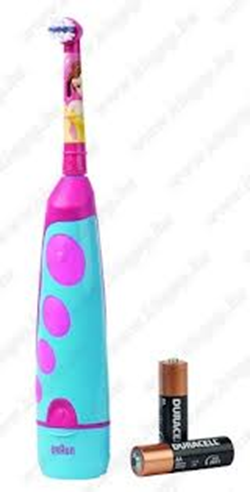 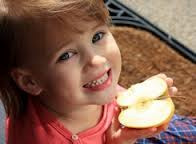 Fogkrémek
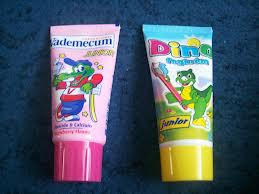 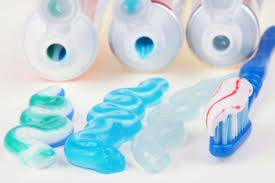 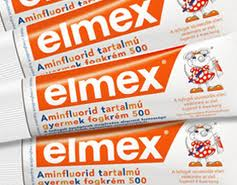 Fogselyem
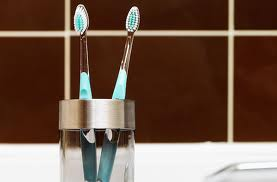 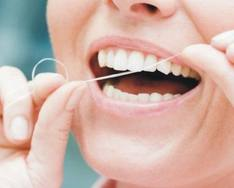 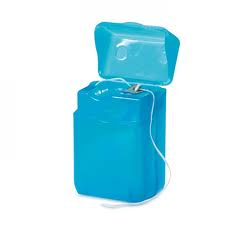 Miért fontos jól megrágni az ételt?
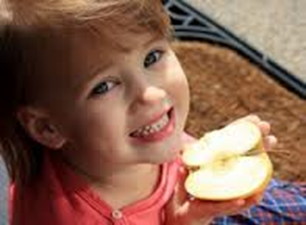 Fognyűvő manók
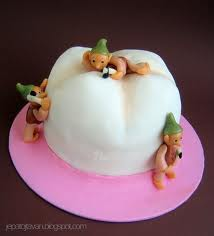 Édességek
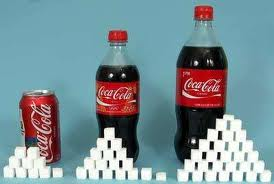 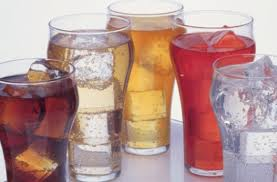 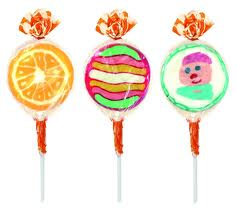 Azok a fránya bacik…
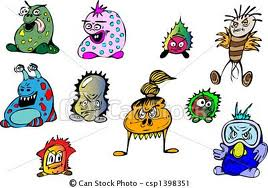 Szuvasodás-ez már fáj!
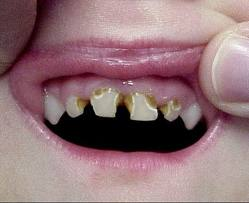 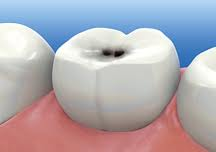 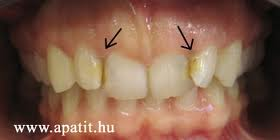 Fogorvosnál
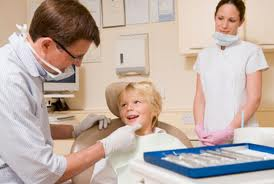 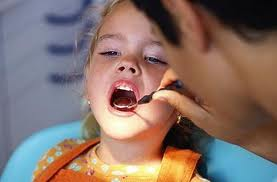 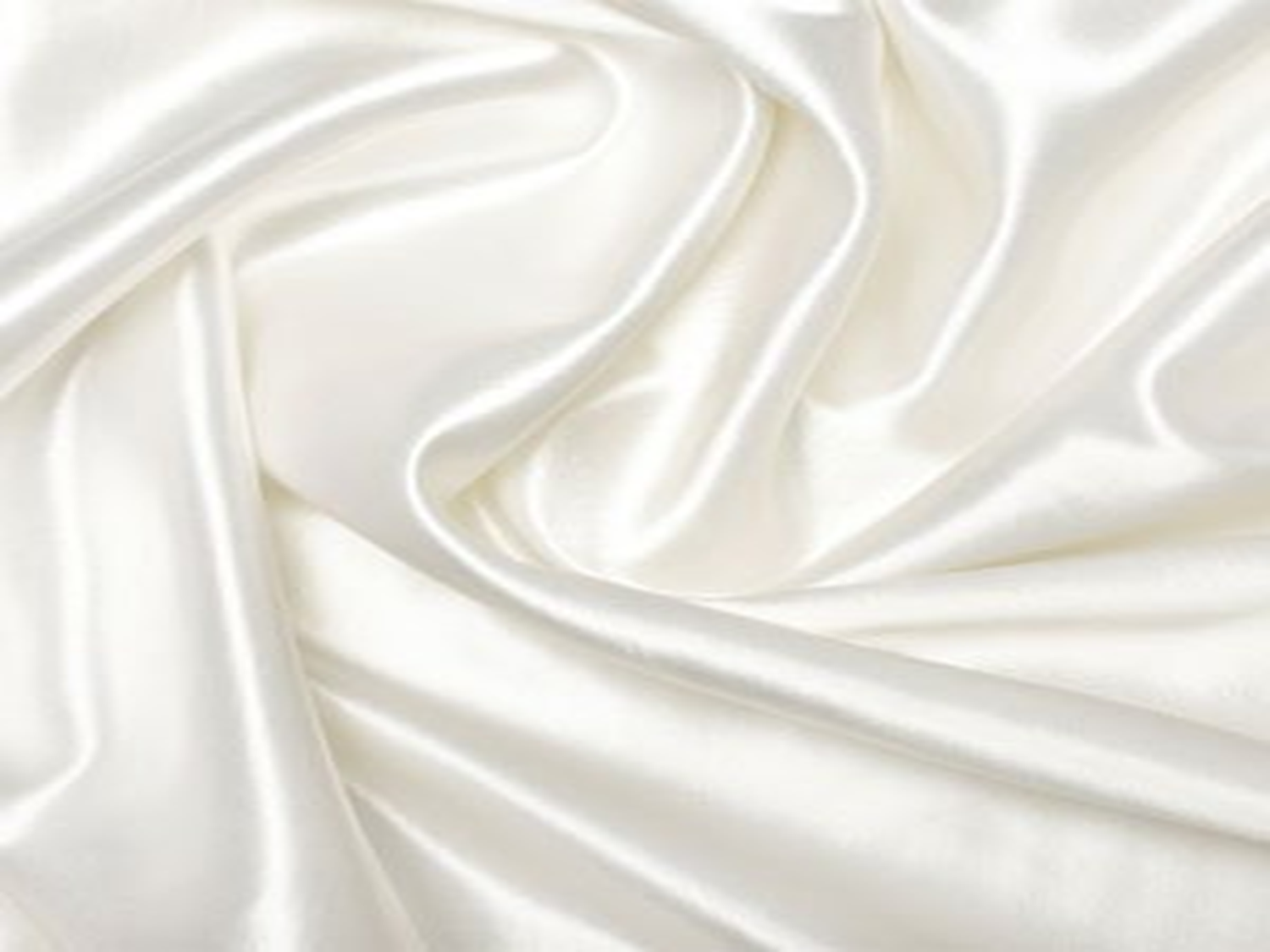 TÖRZS, HAJLATOK
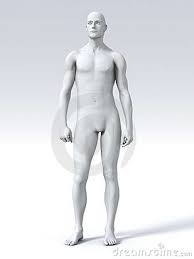 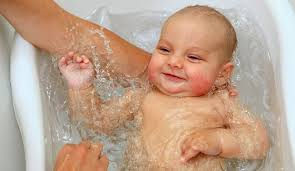 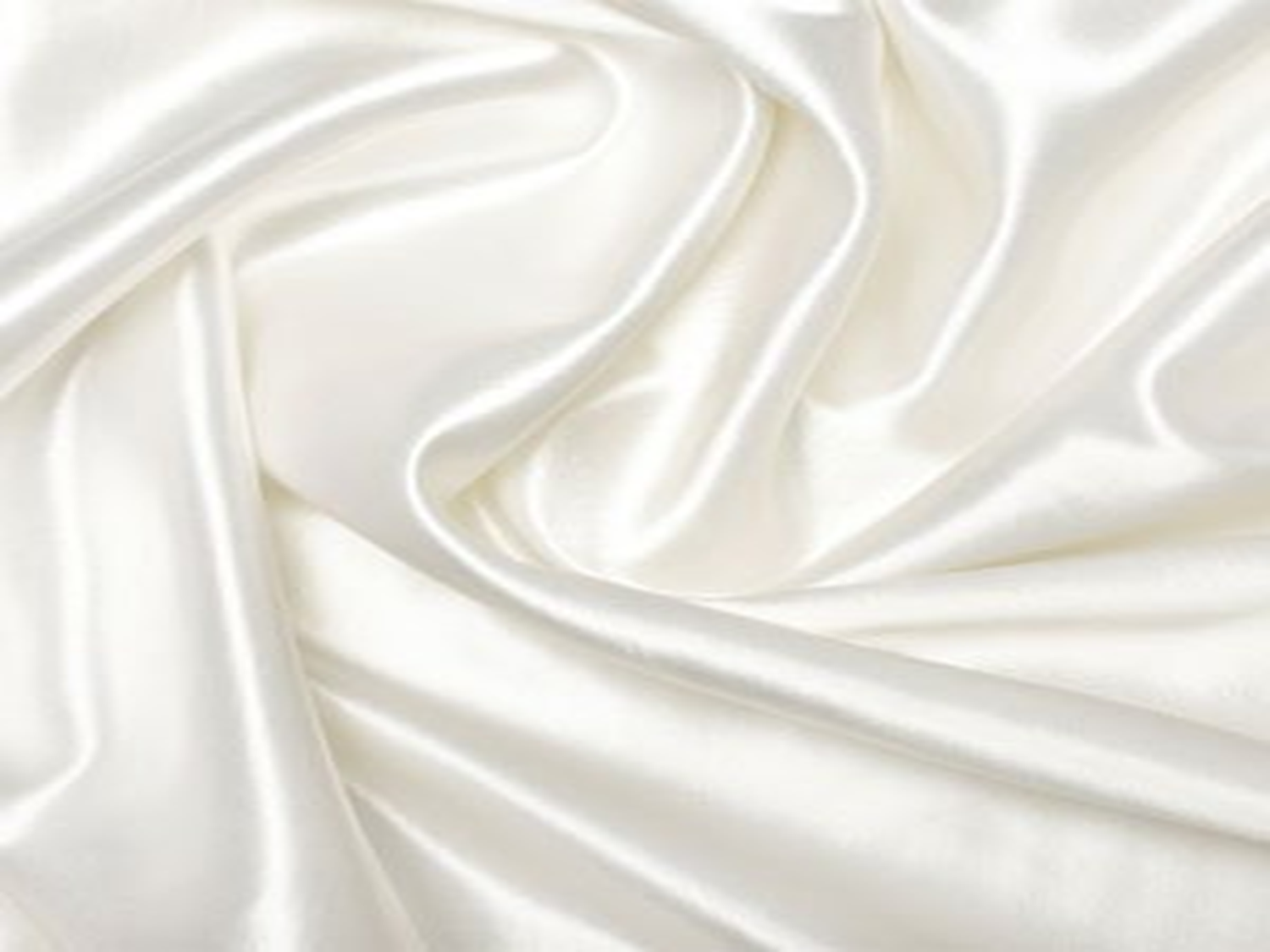 KÉZ, LÁB
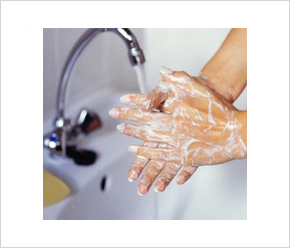 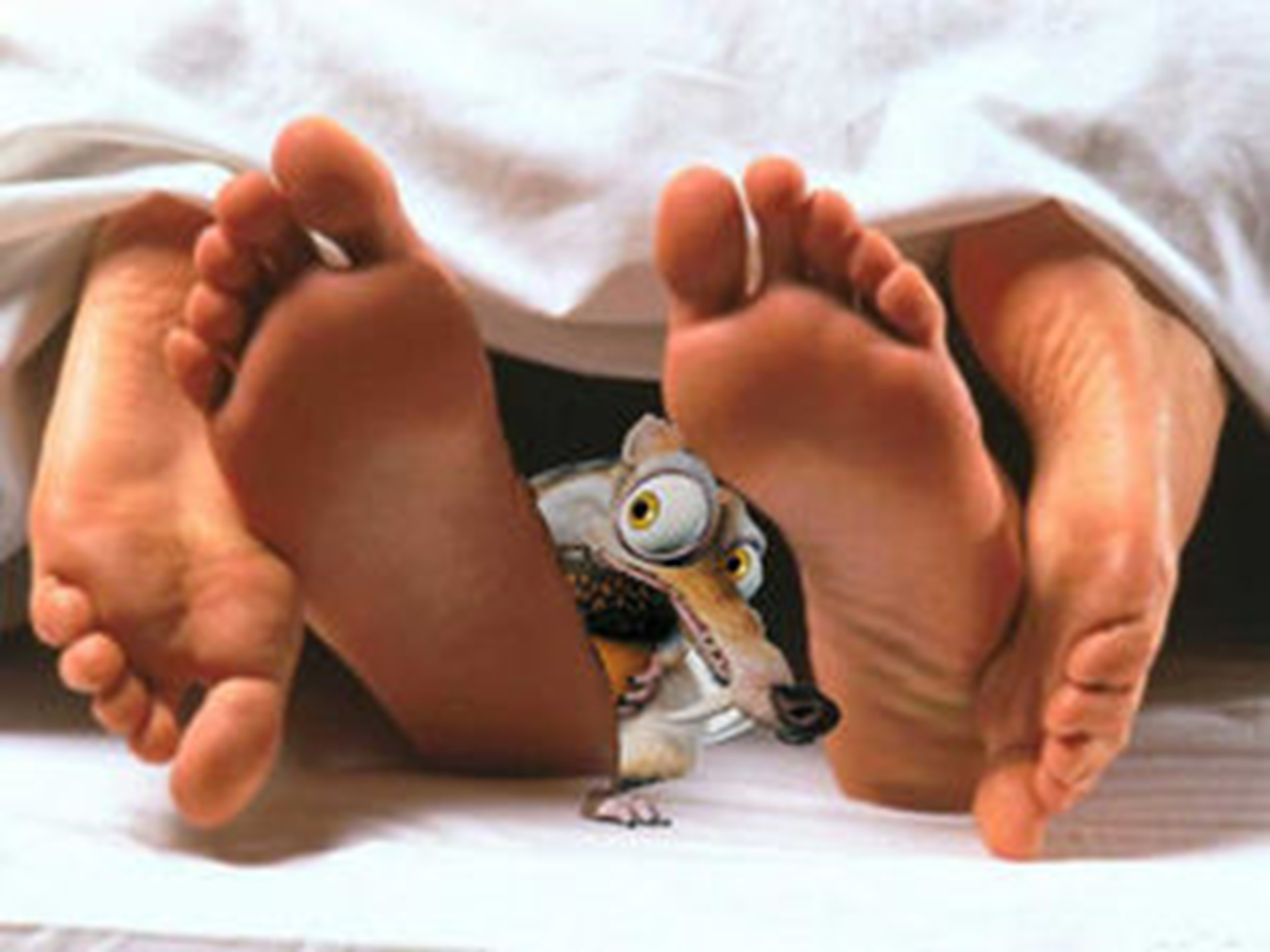 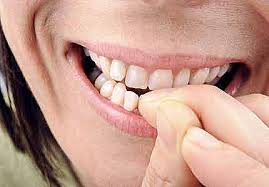 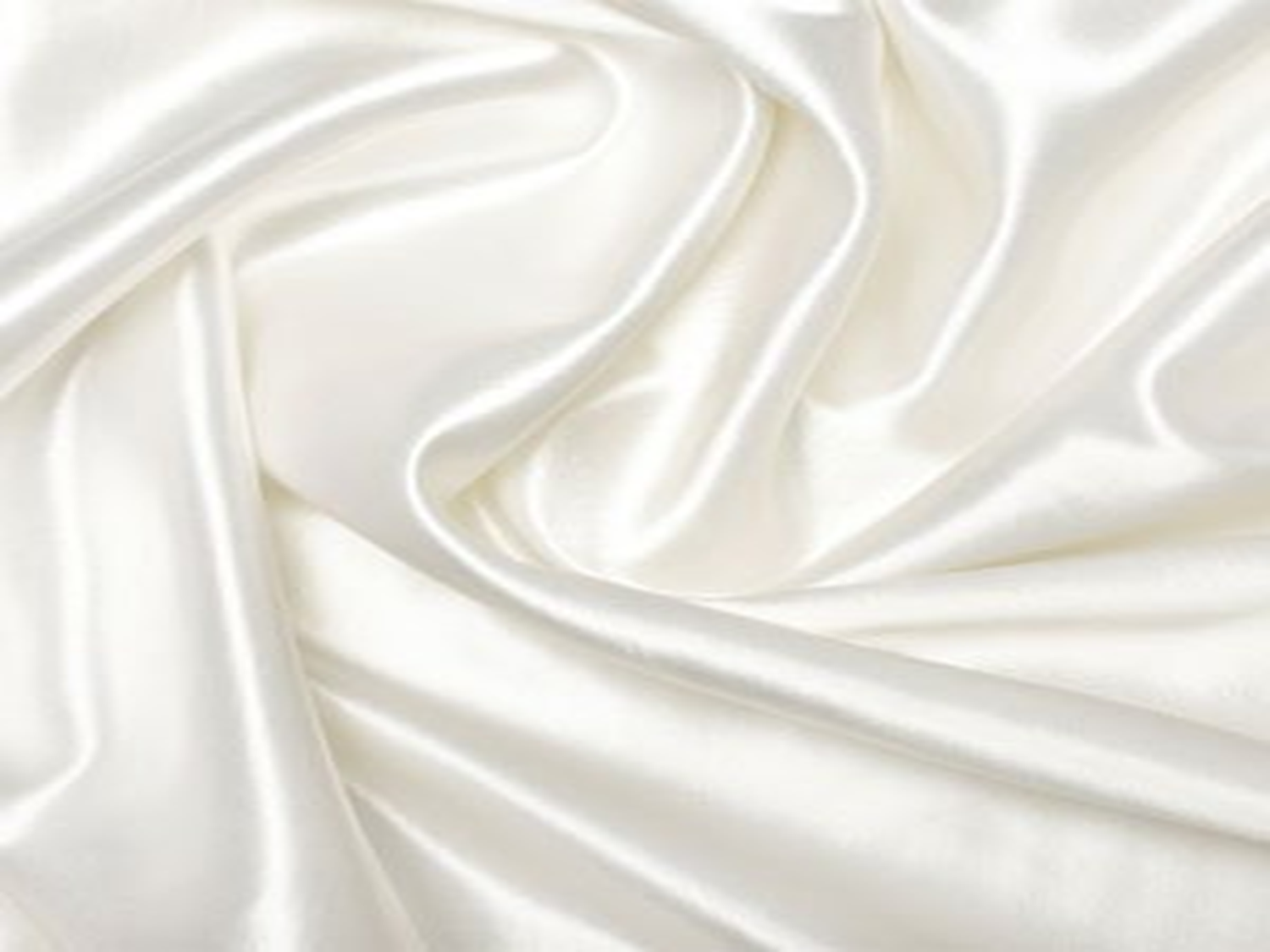 Haj
hajmosás:
   hetente 1-2x 
   hajtípusnak megfelelő samponnal 
fésülködés 
  (saját fésű!)
fejtetű
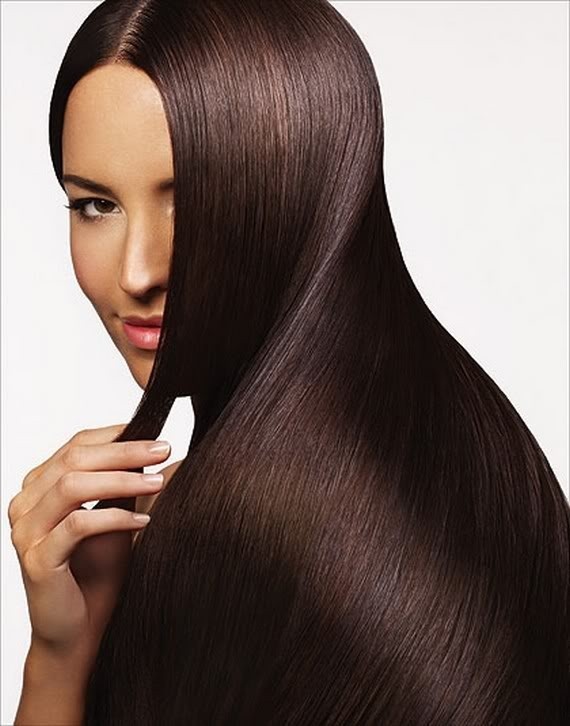 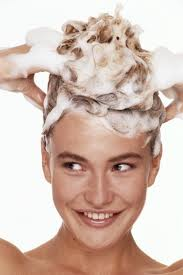 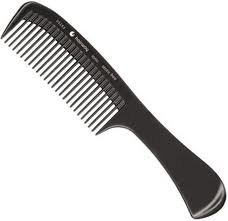 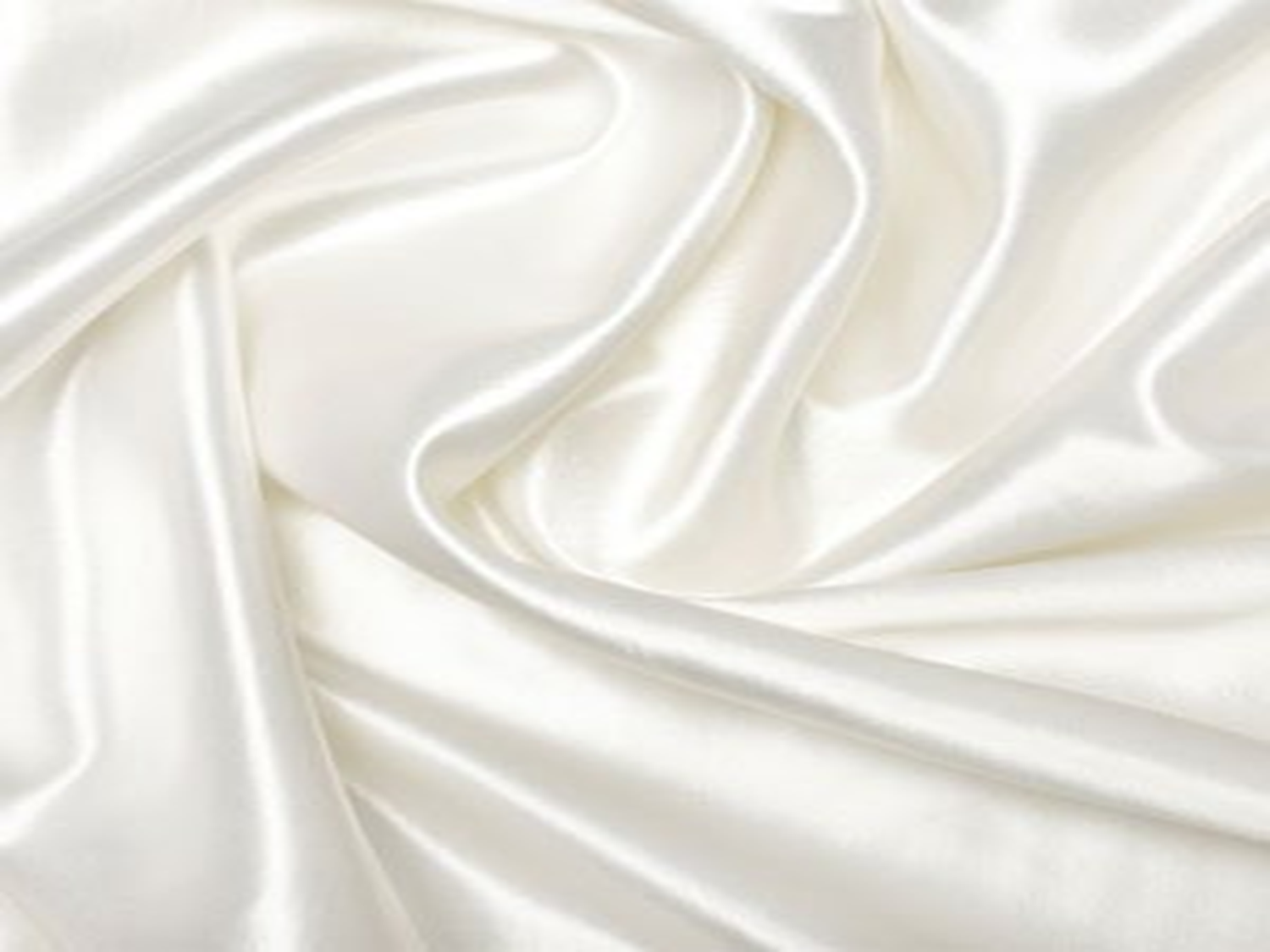 KÖSZÖNÖM A FIGYELMET!